Week 33:
Grammar & Vocabulary - The Second Conditional
Teacher: Mr. Good Mood
Assistant: Ms. Happy Days
<<time>>
Thursday,
May 4th
amethyst 
mineral 
creature 
weather balloon
plant
UFO
gemstone 
meteor
gas 
water
If     Mr. Loc            had                      a car           ,            he          would                  drive                to work.

If  +  Subject   + Past Simple tense + Object,  [comma] Subject + [would] +  base form of the verb + Object
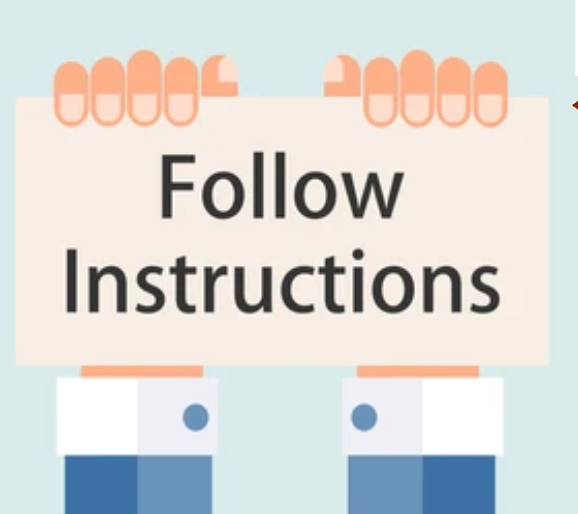 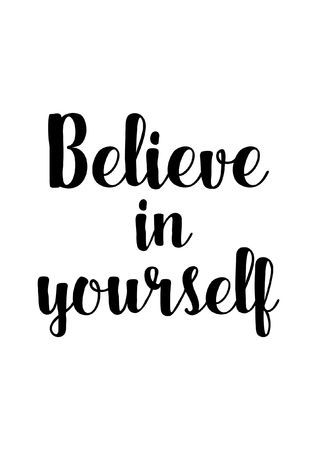 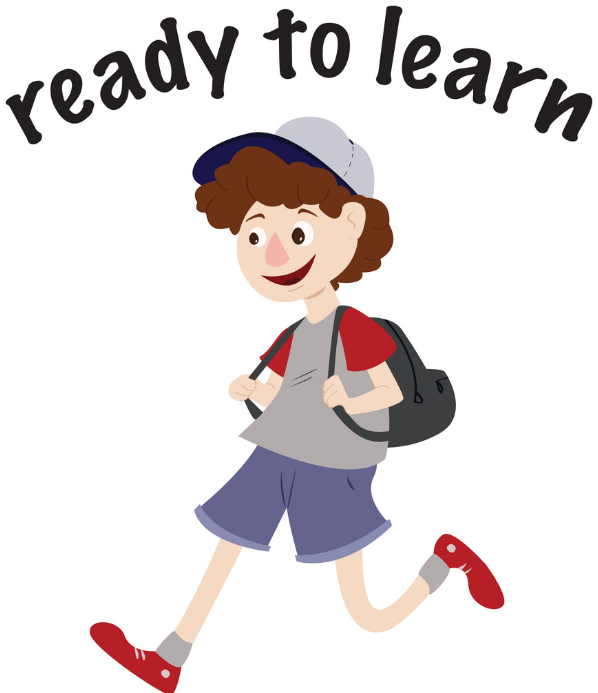 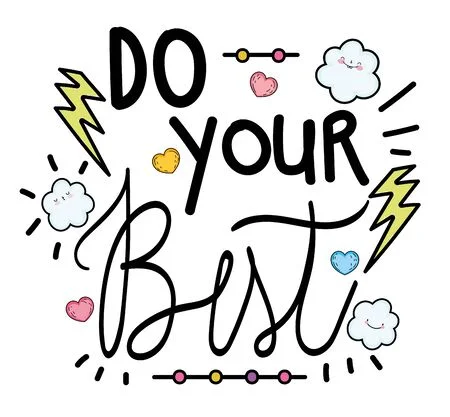 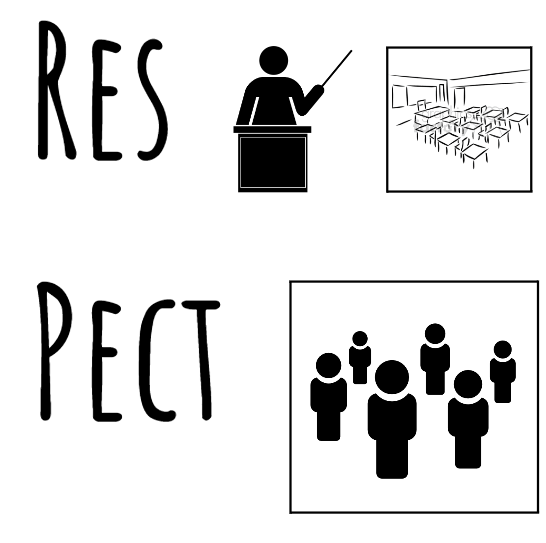 [Speaker Notes: Signposting is an important part of the CM. Display the CM rules so that visual contact is there at all time. CM rules should be focused on positive reinforcement ONLY. One bad example of a CM rule would be: ‘Don’t talk!’

Signposting elements:
the date
week number
lesson’s title
vocabulary
useful language/grammar formulas/chunks of language/idioms
teacher’s name
TA’s name
CM rules placed under the board.]